Geef een gezin 
te eten
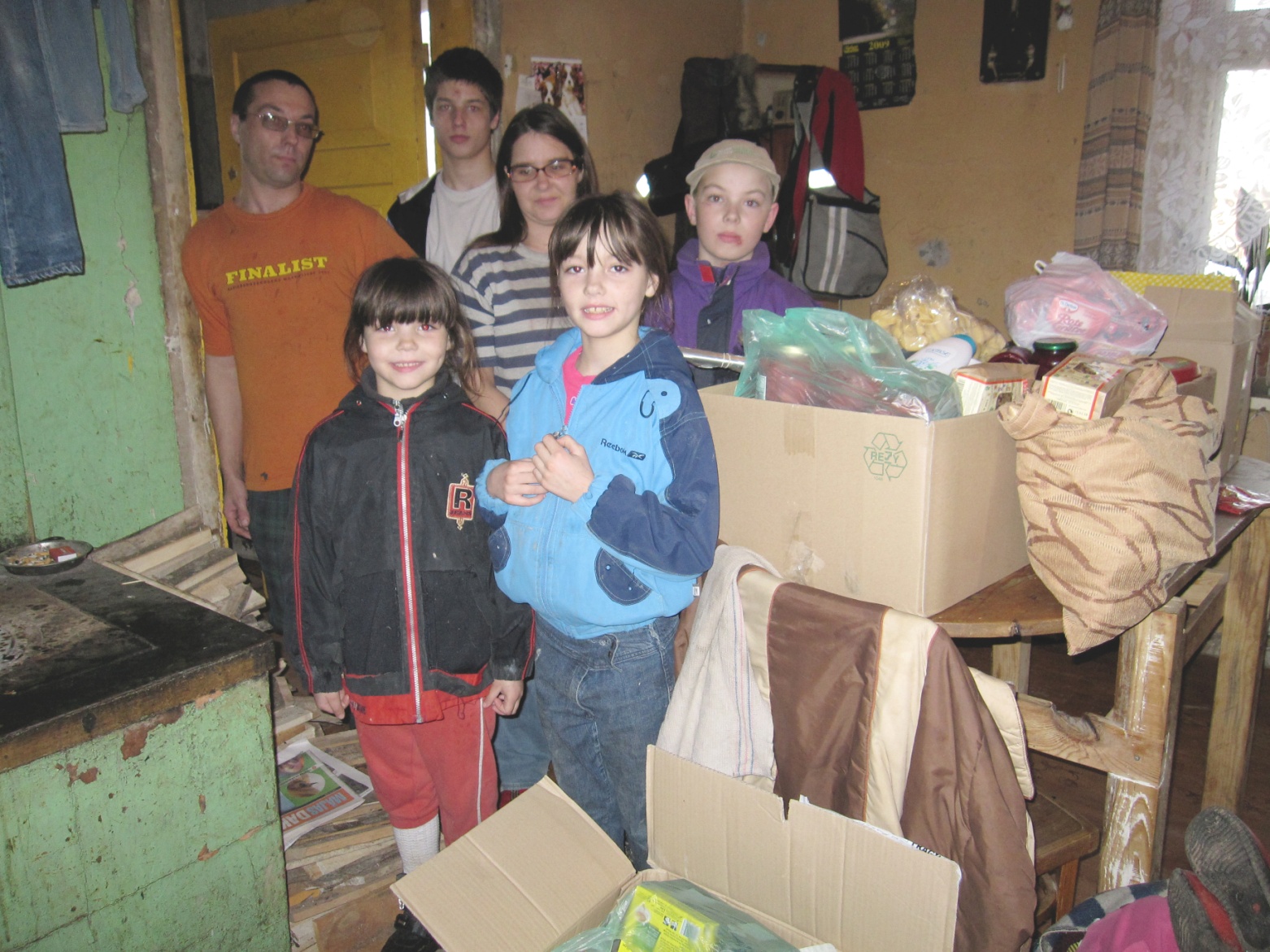 Ouders   kunnen niet rondkomen
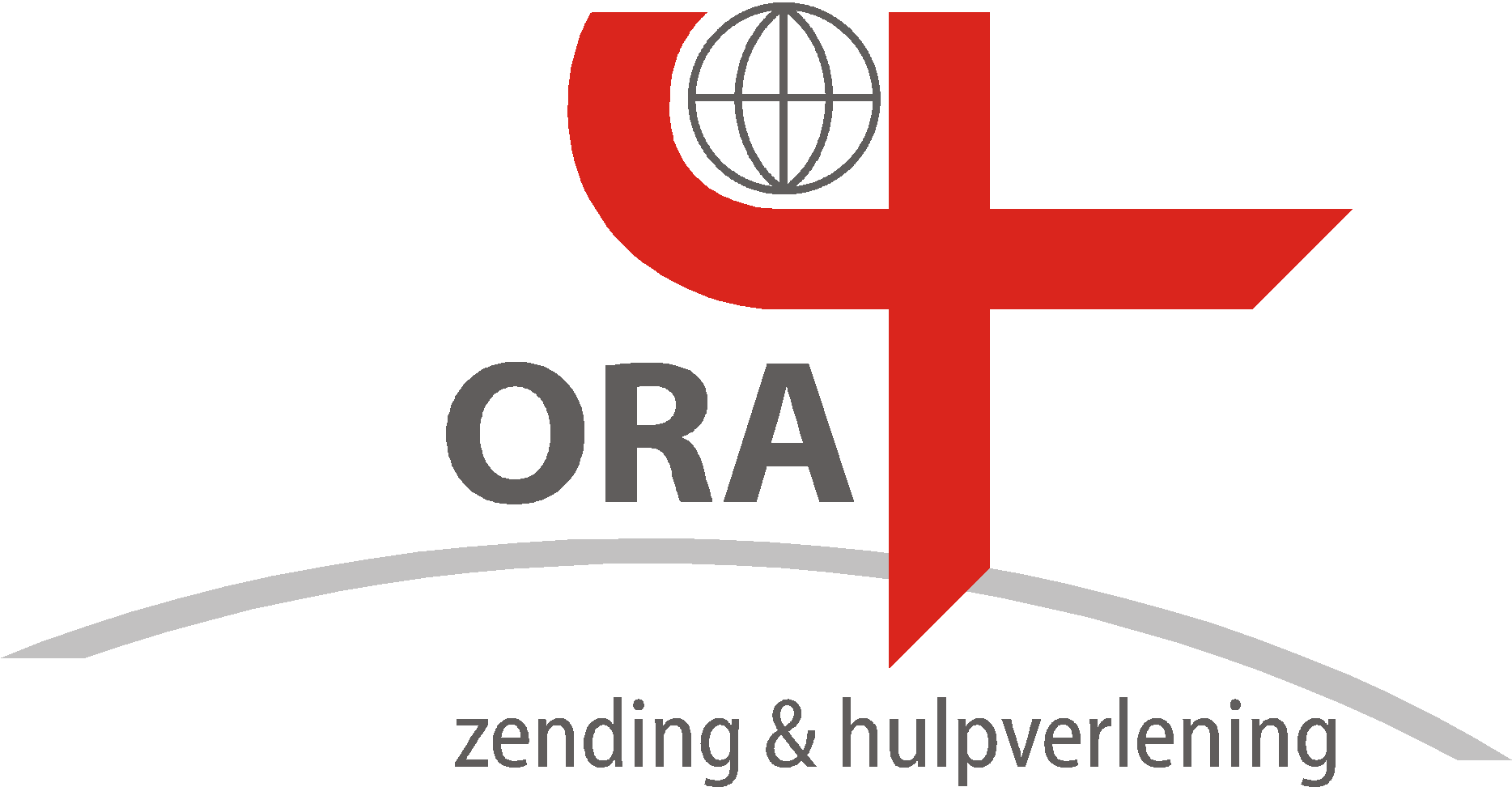 Geef een gezin 
te eten
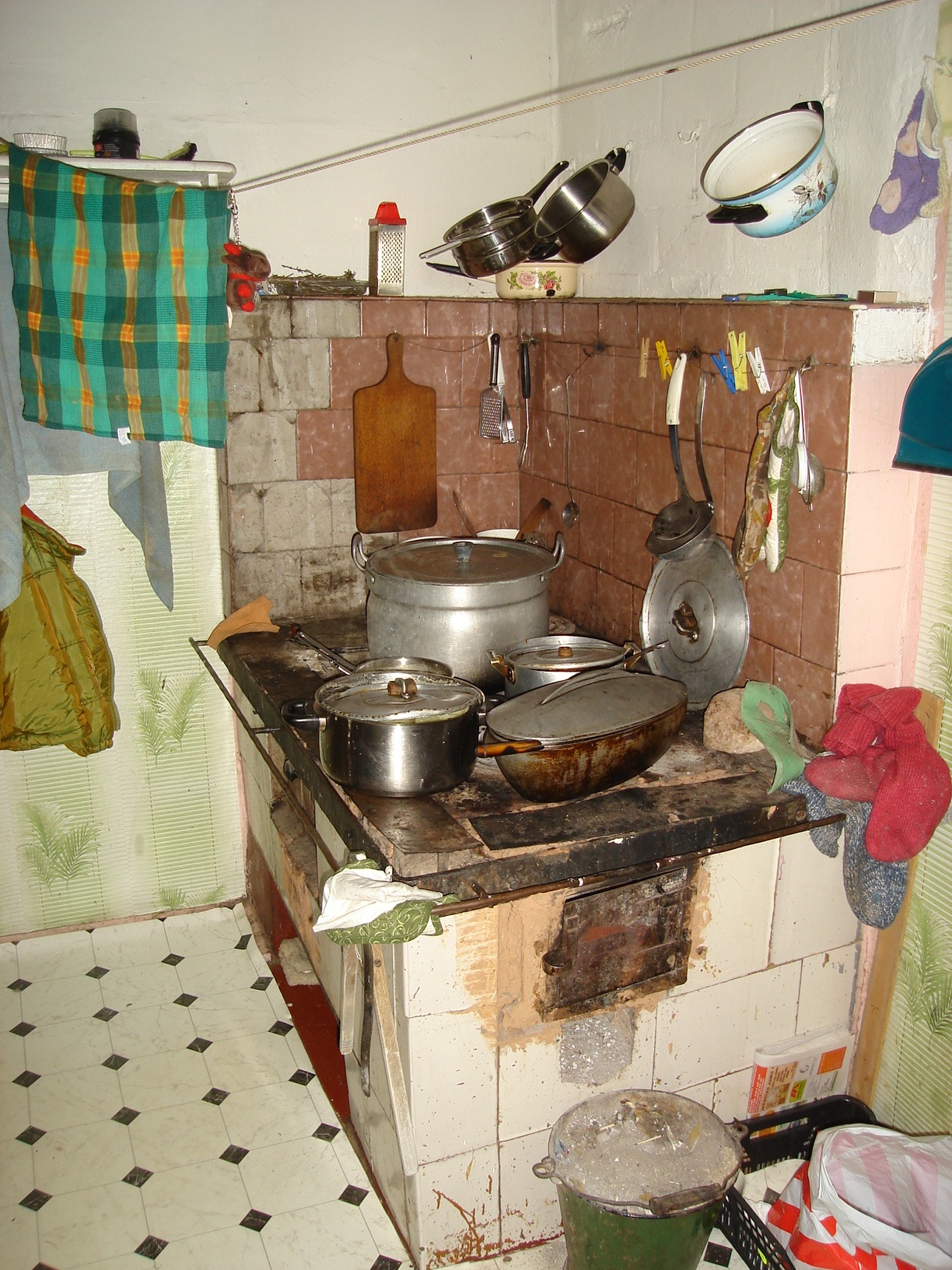 Soms is er dagenlang alleen maar  ‘aardappel-soep’
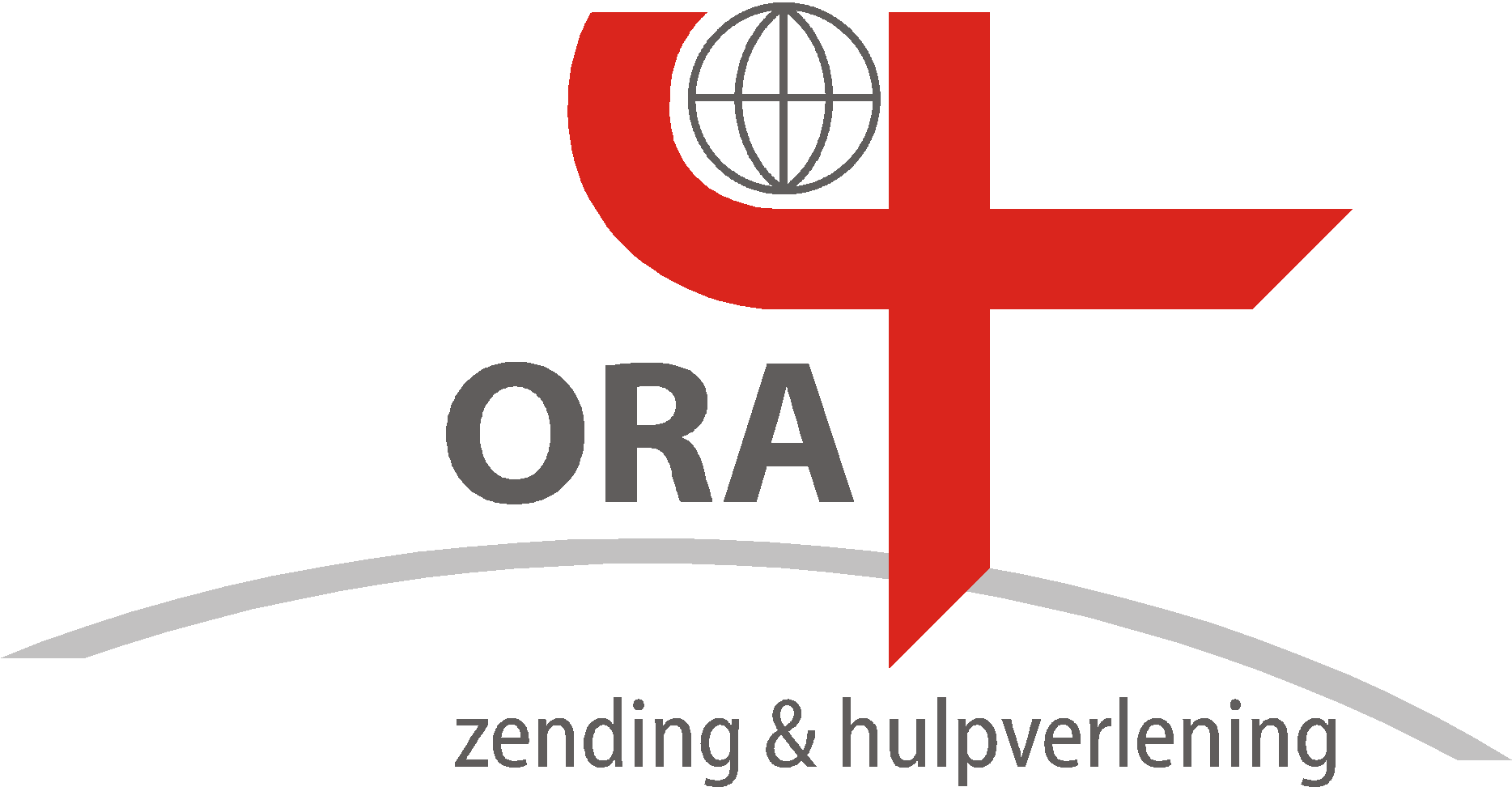 Geef een gezin 
te eten
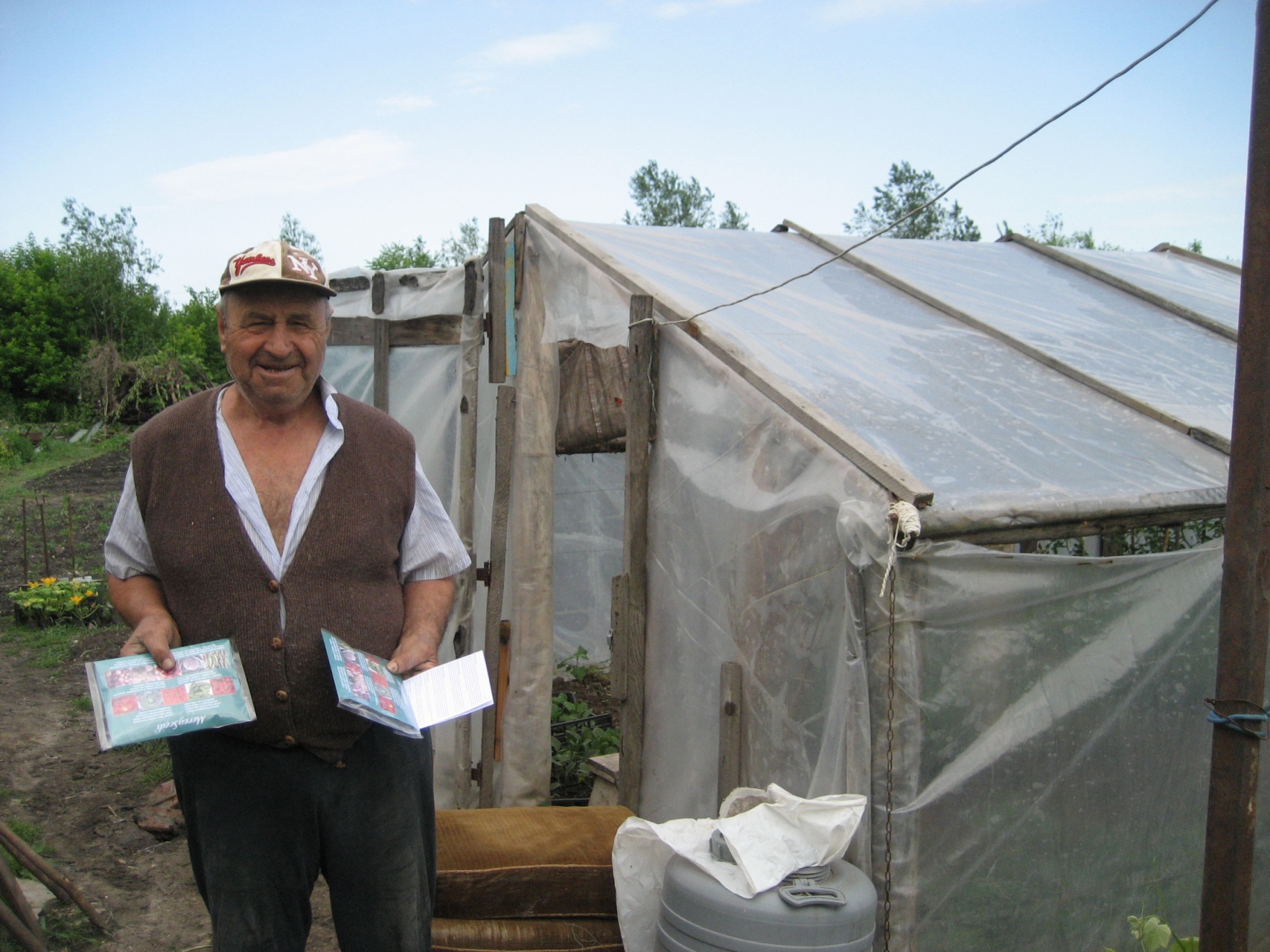 Een groente-
zadenpakket met 7 verschillende zaden helpt  een arm gezin.
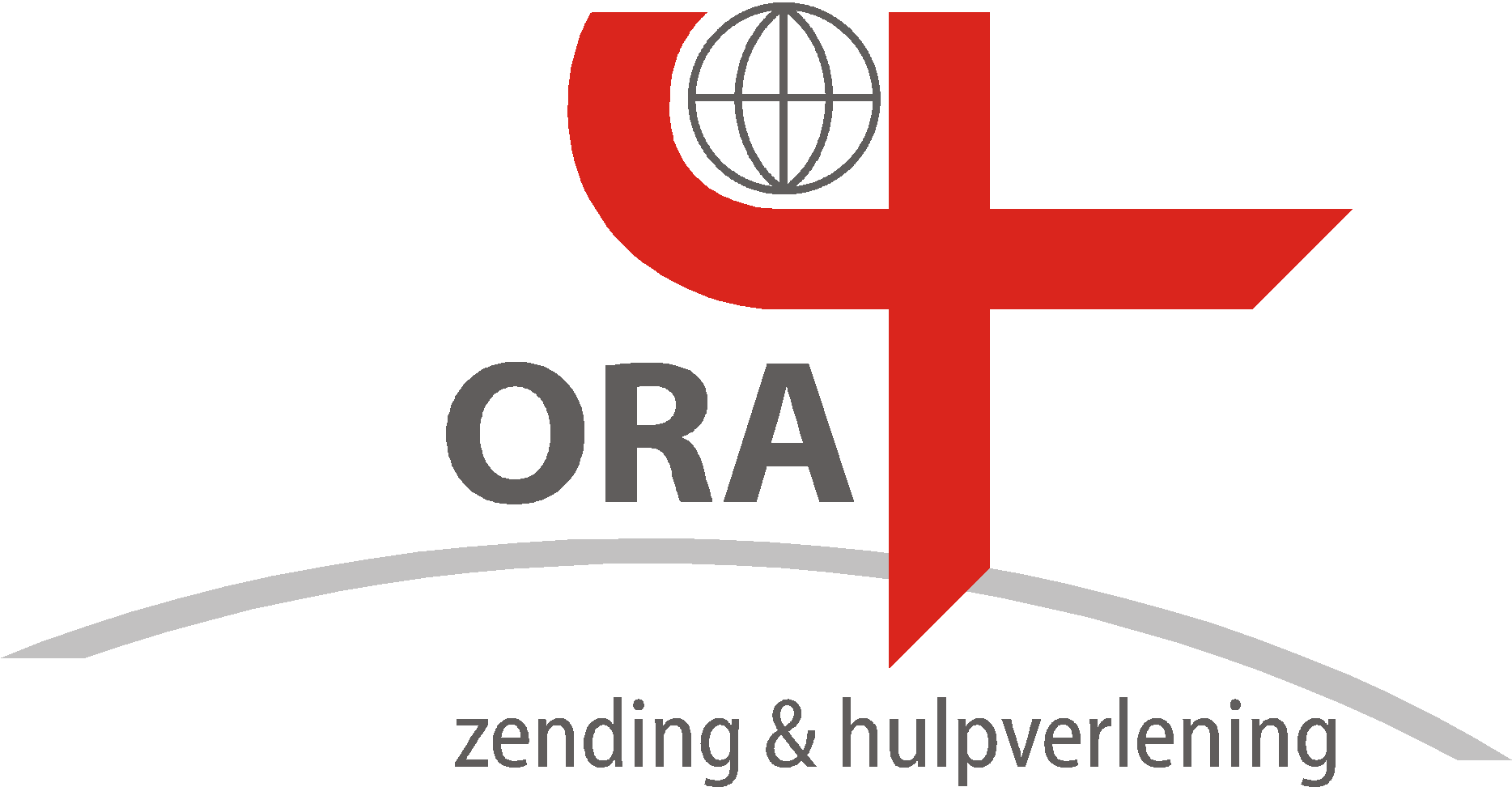 Geef een gezin 
te eten
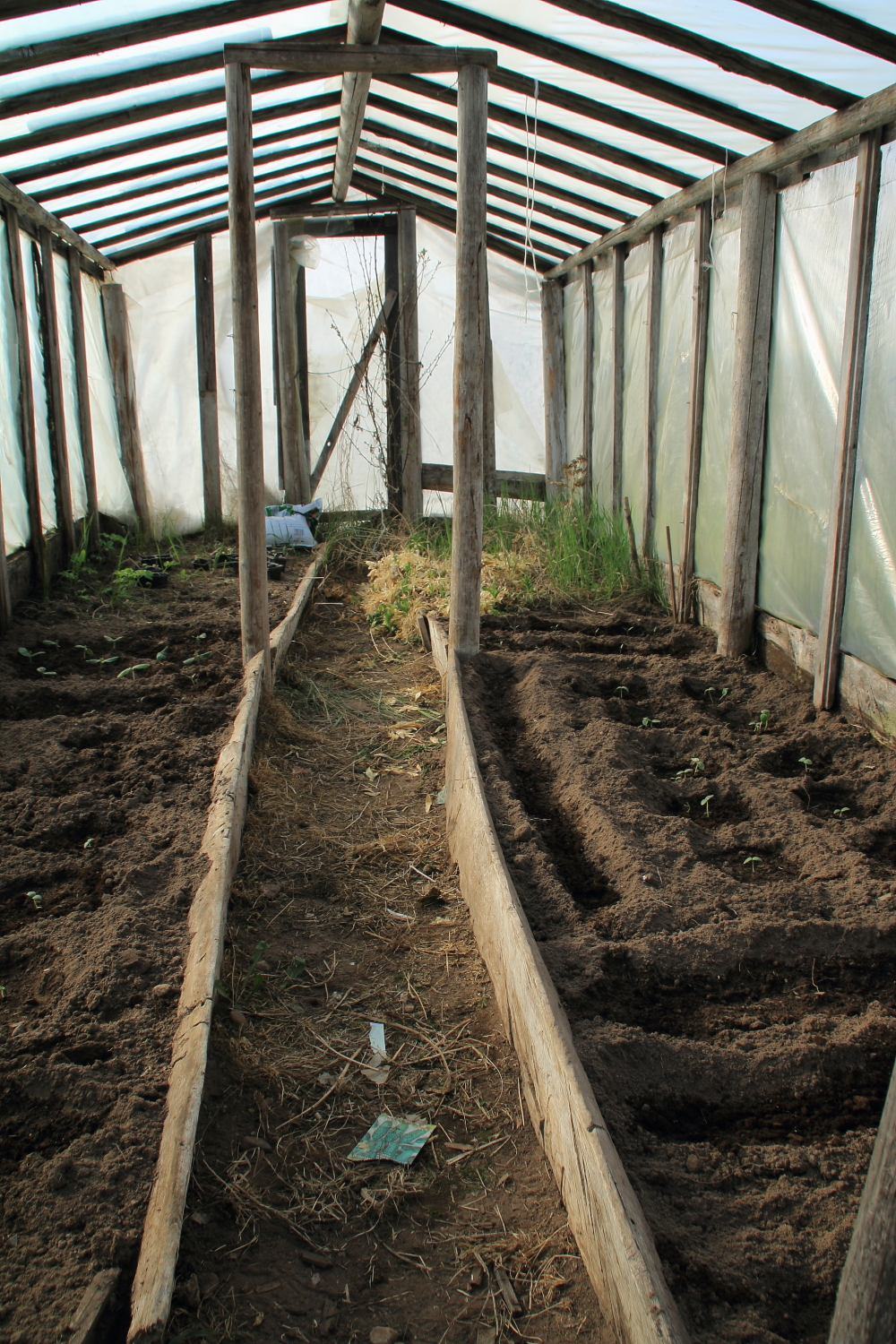 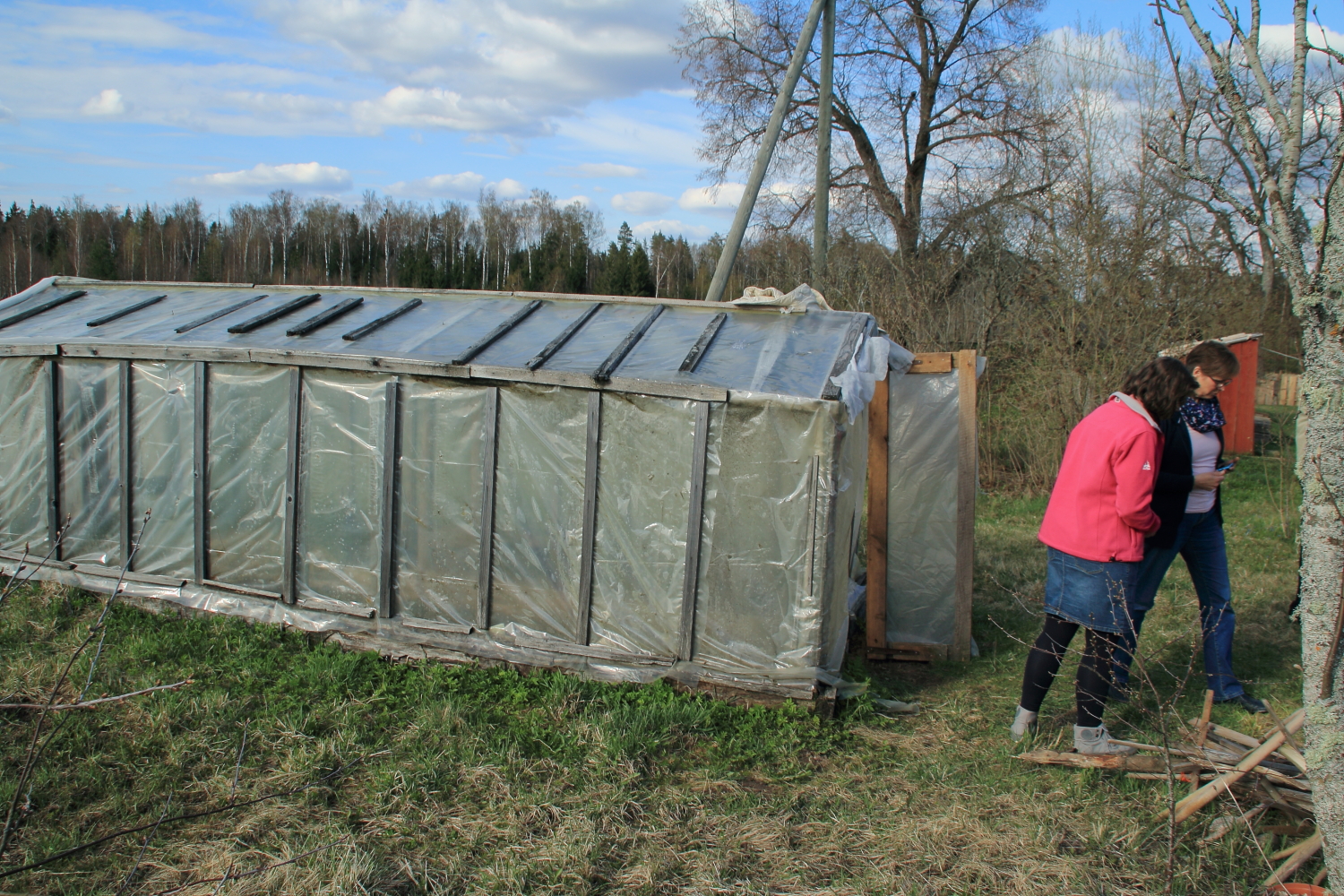 Zaaien maar! In de tuin of....
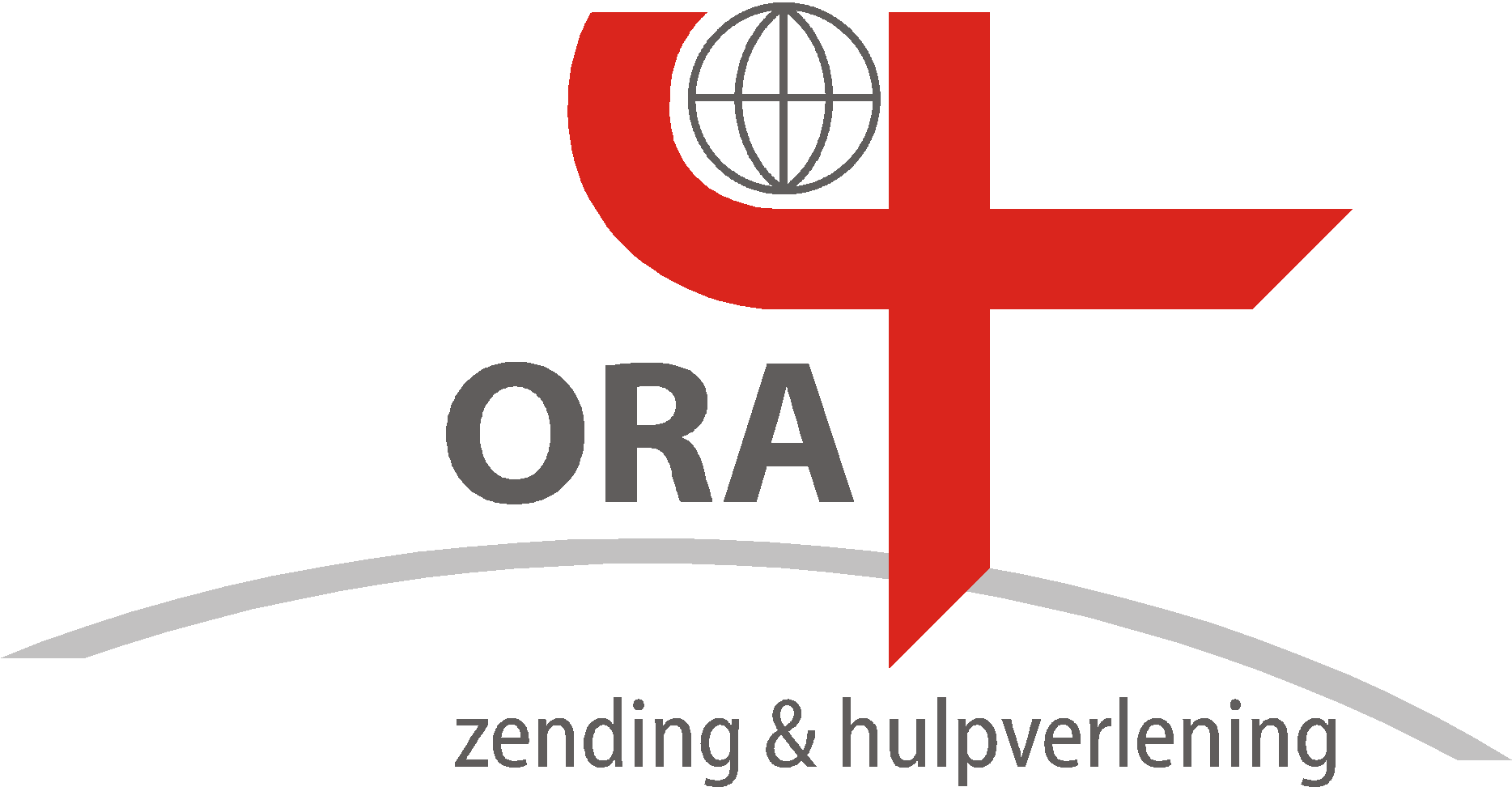 Geef een gezin 
te eten
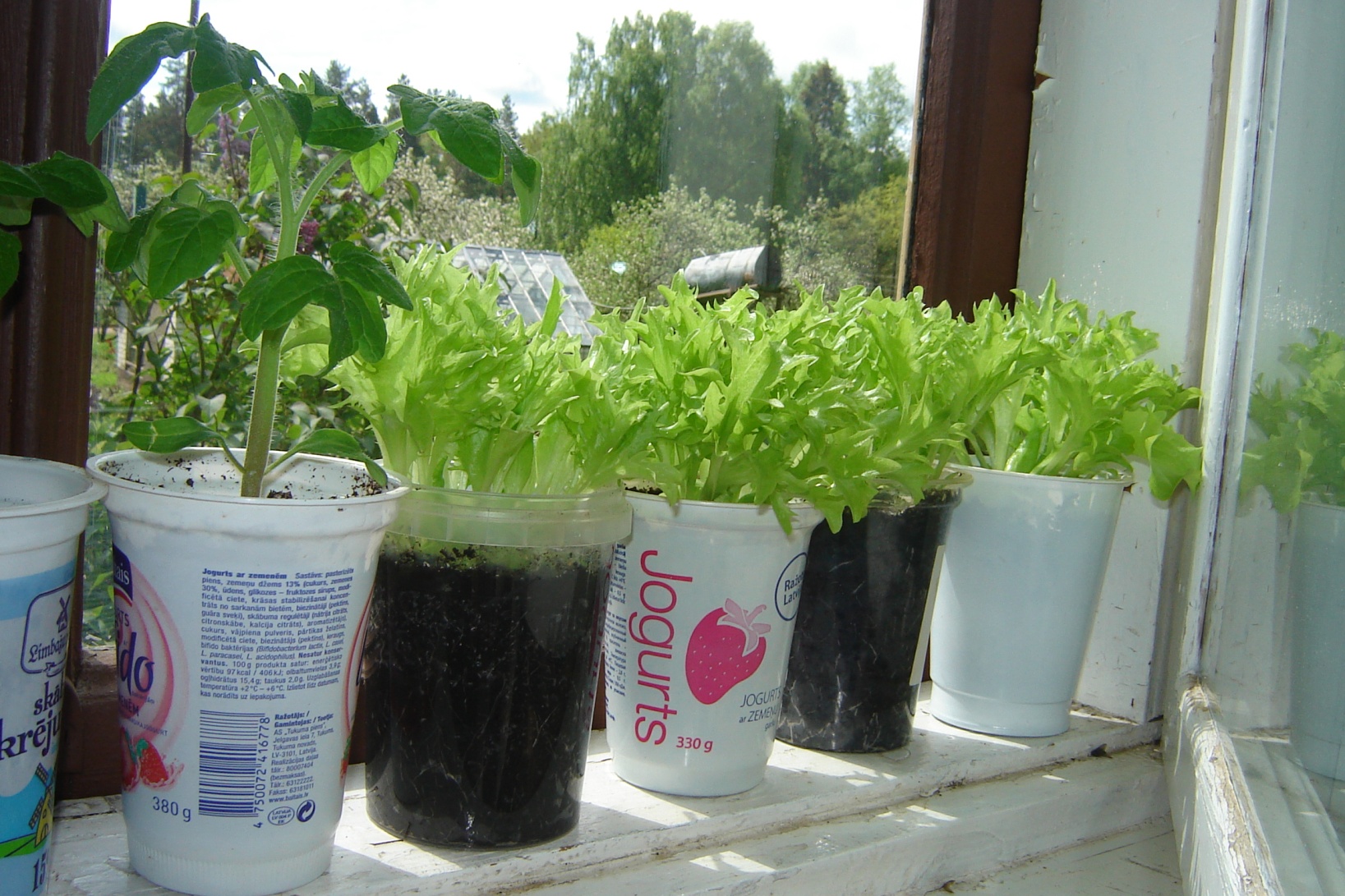 ... in huis
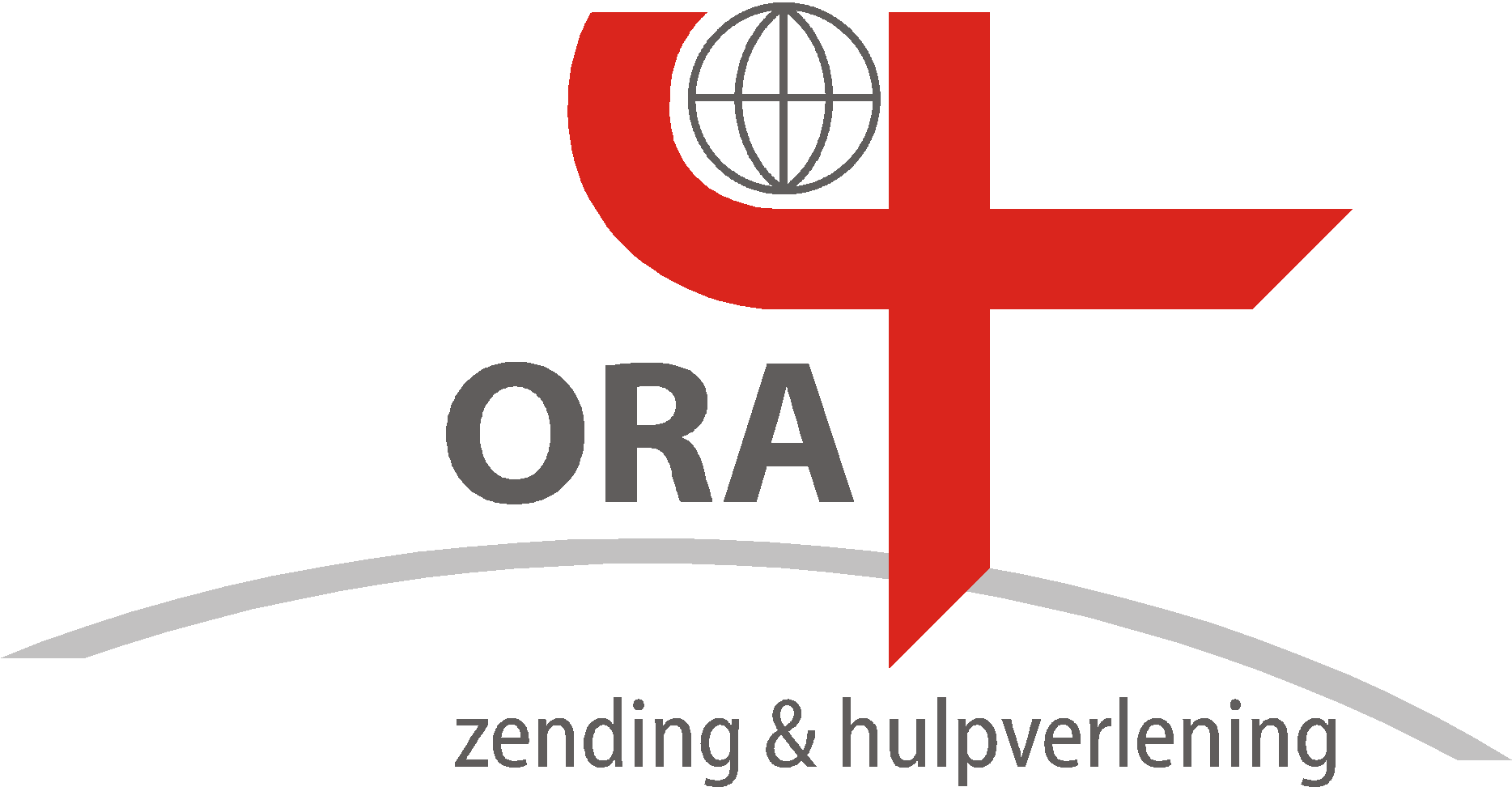 Geef een gezin 
te eten
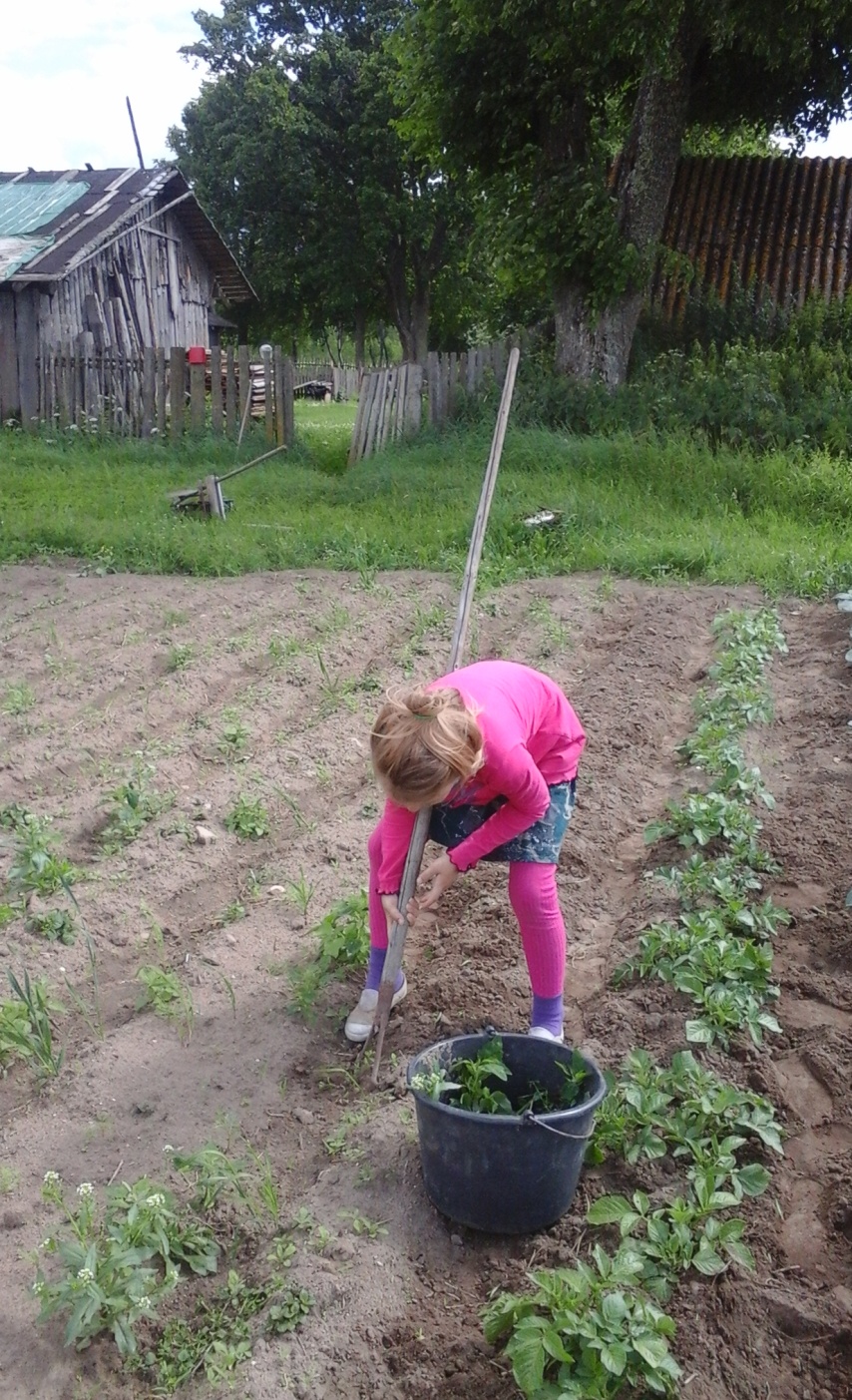 De groente- tuin bijhouden: 
iedereen helpt mee.
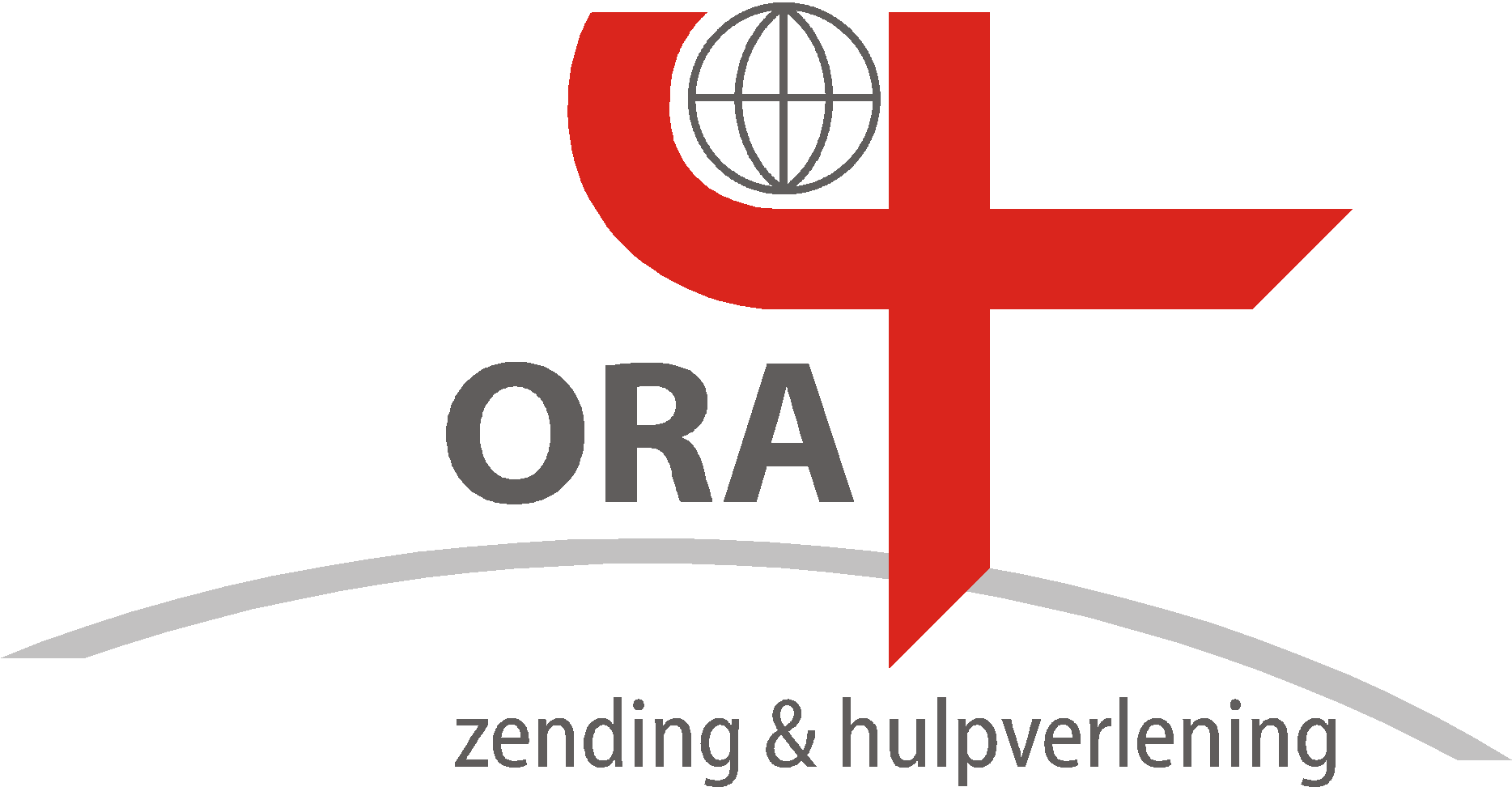 Geef een gezin 
te eten
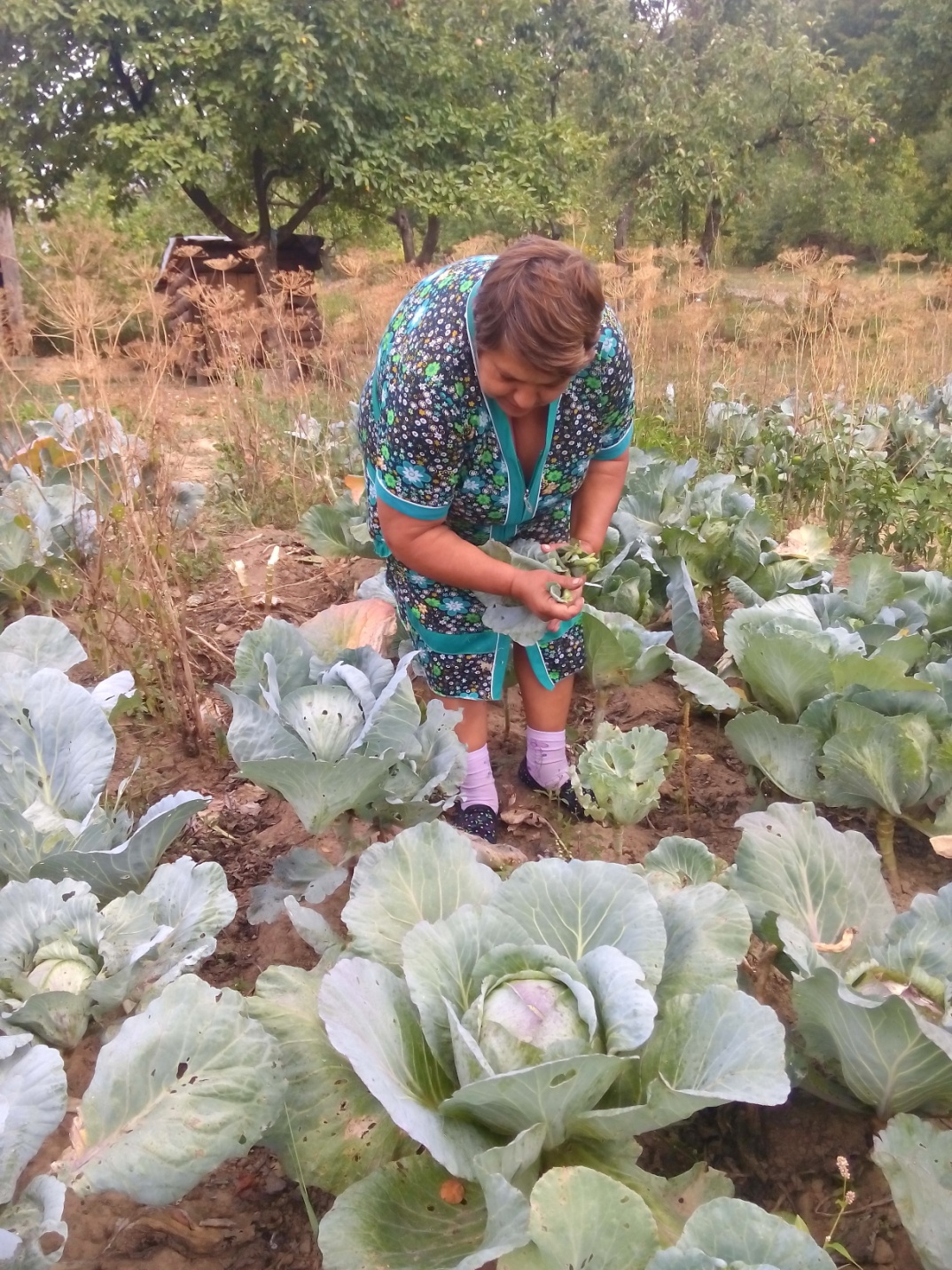 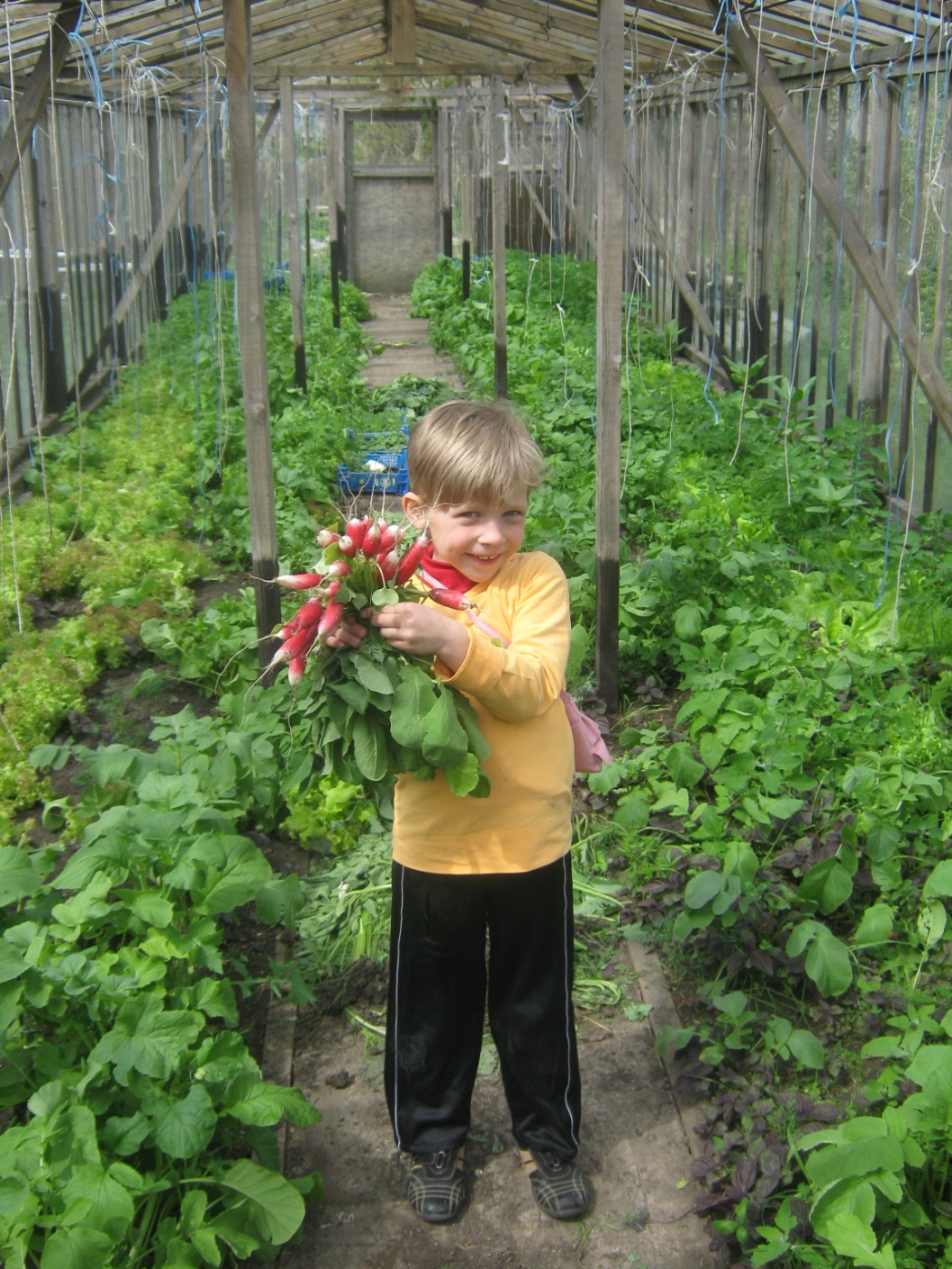 En dan:  de oogst!

Daarna  inmaken voor de winter.
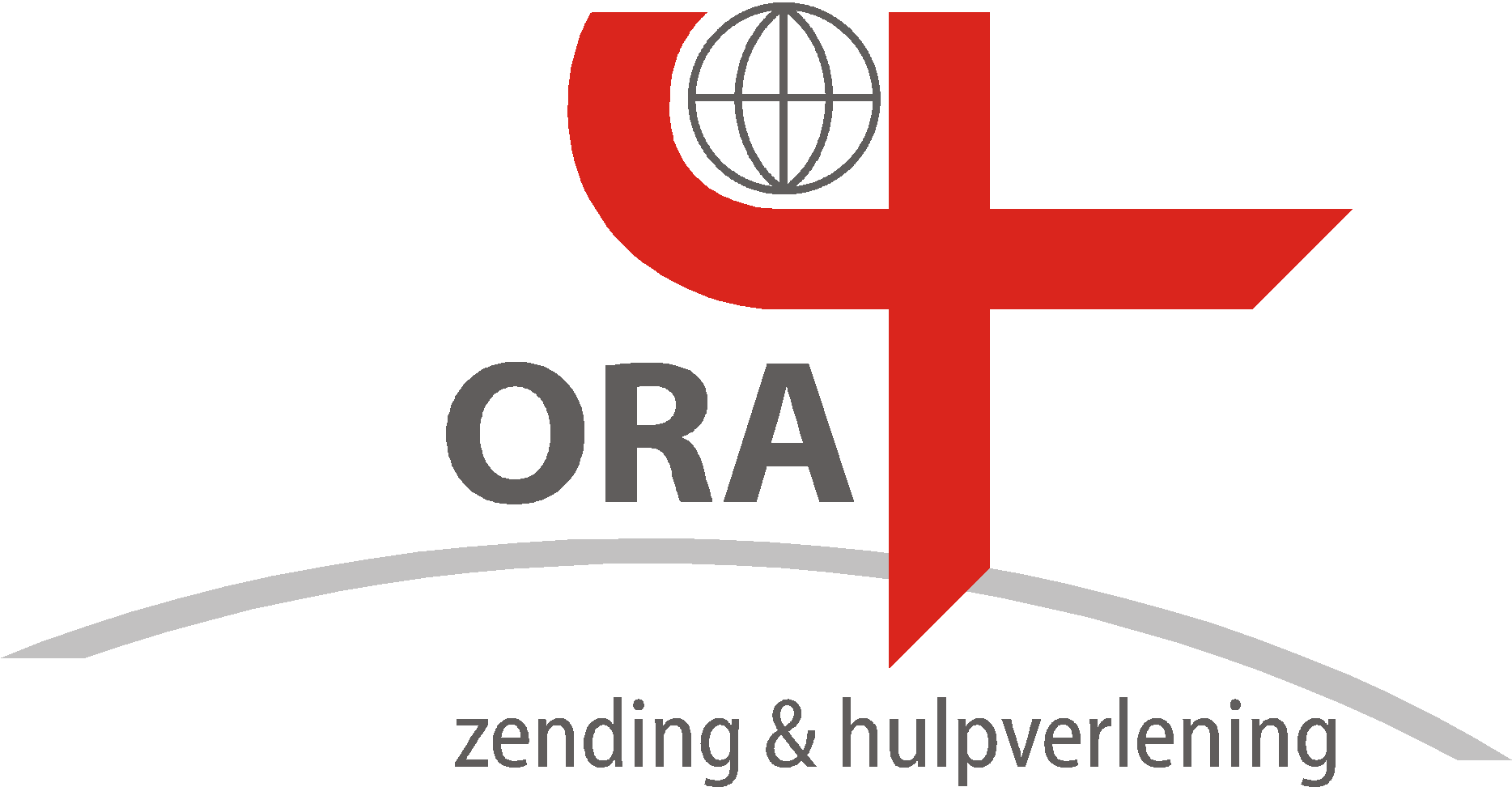 Geef een gezin 
te eten
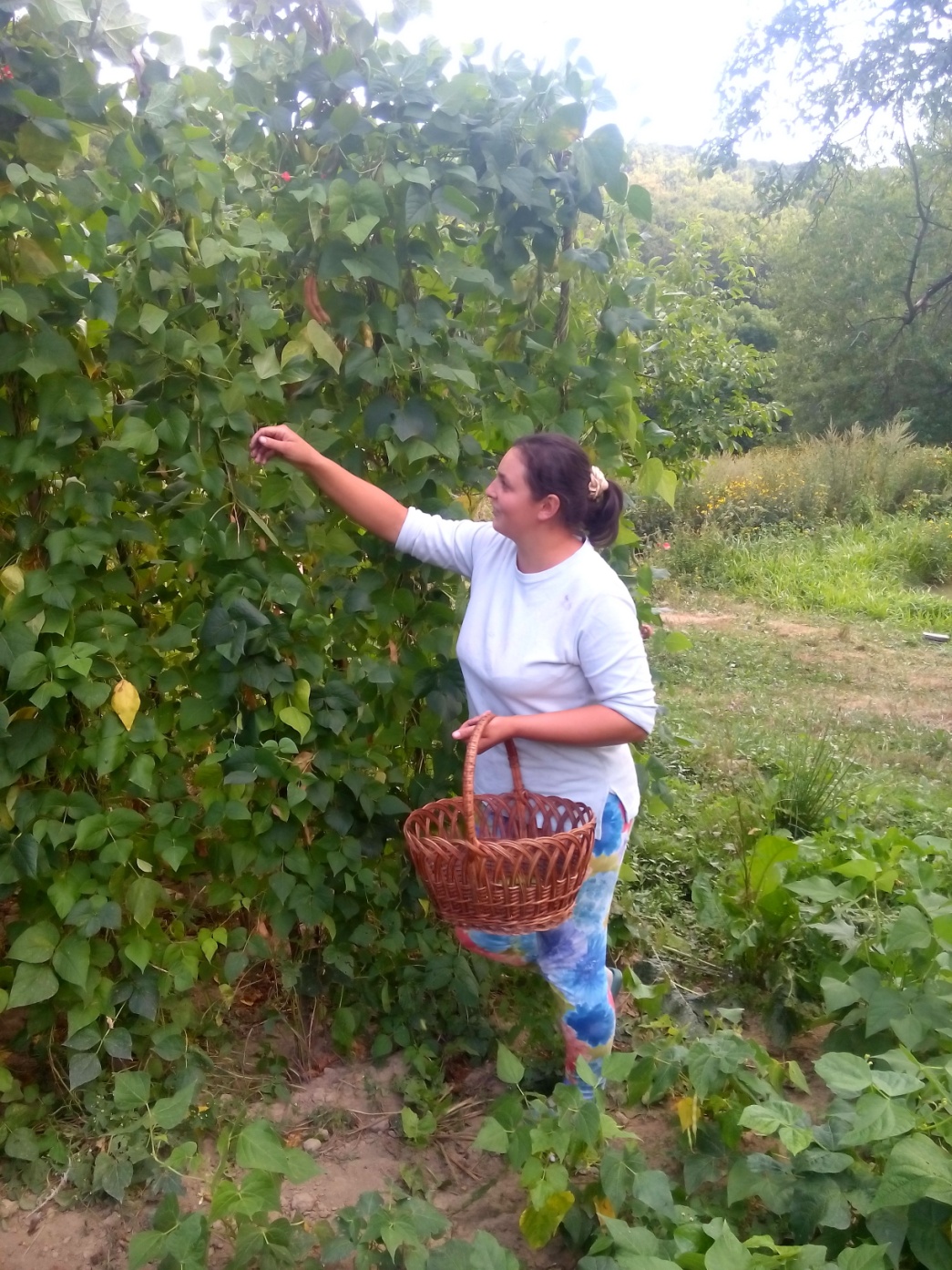 ORA stuurt groentezaden pakketten o.a. naar
Rusland
Oekraïne Servië
Hongarije
India
Letland
Mozambique
Noord-Korea
Malawi
Kenia
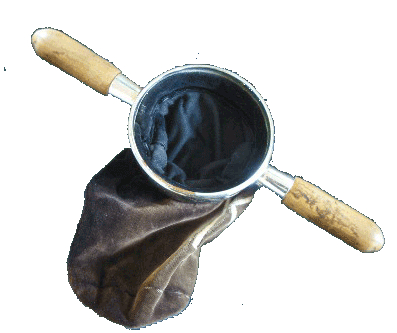 Help mee!
Geef een gezin een groente-zadenpakket.
Een pakket kost € 7,50
Westeinde 102  7711 CN  Nieuwleusen 
0529-402 906
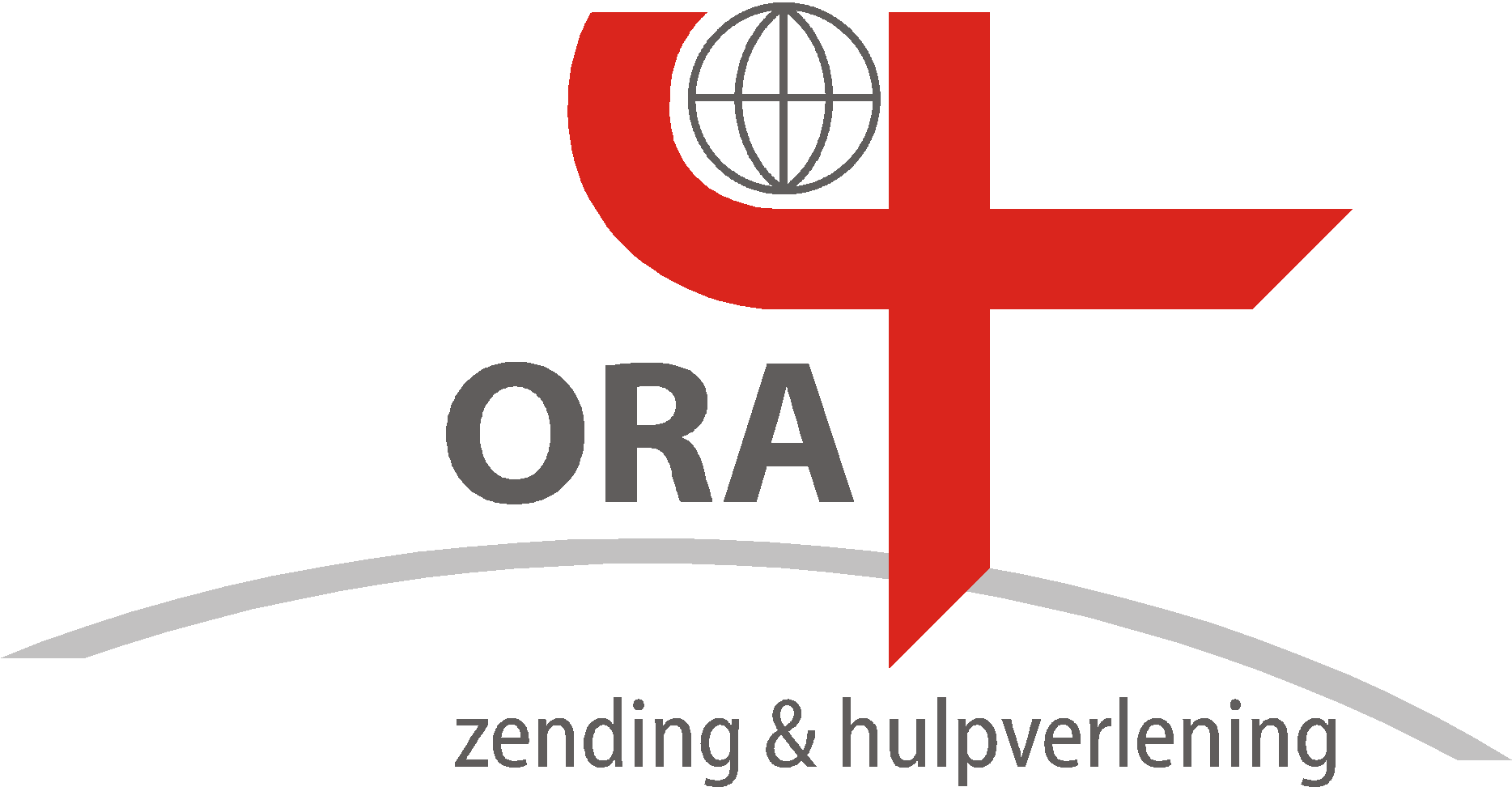 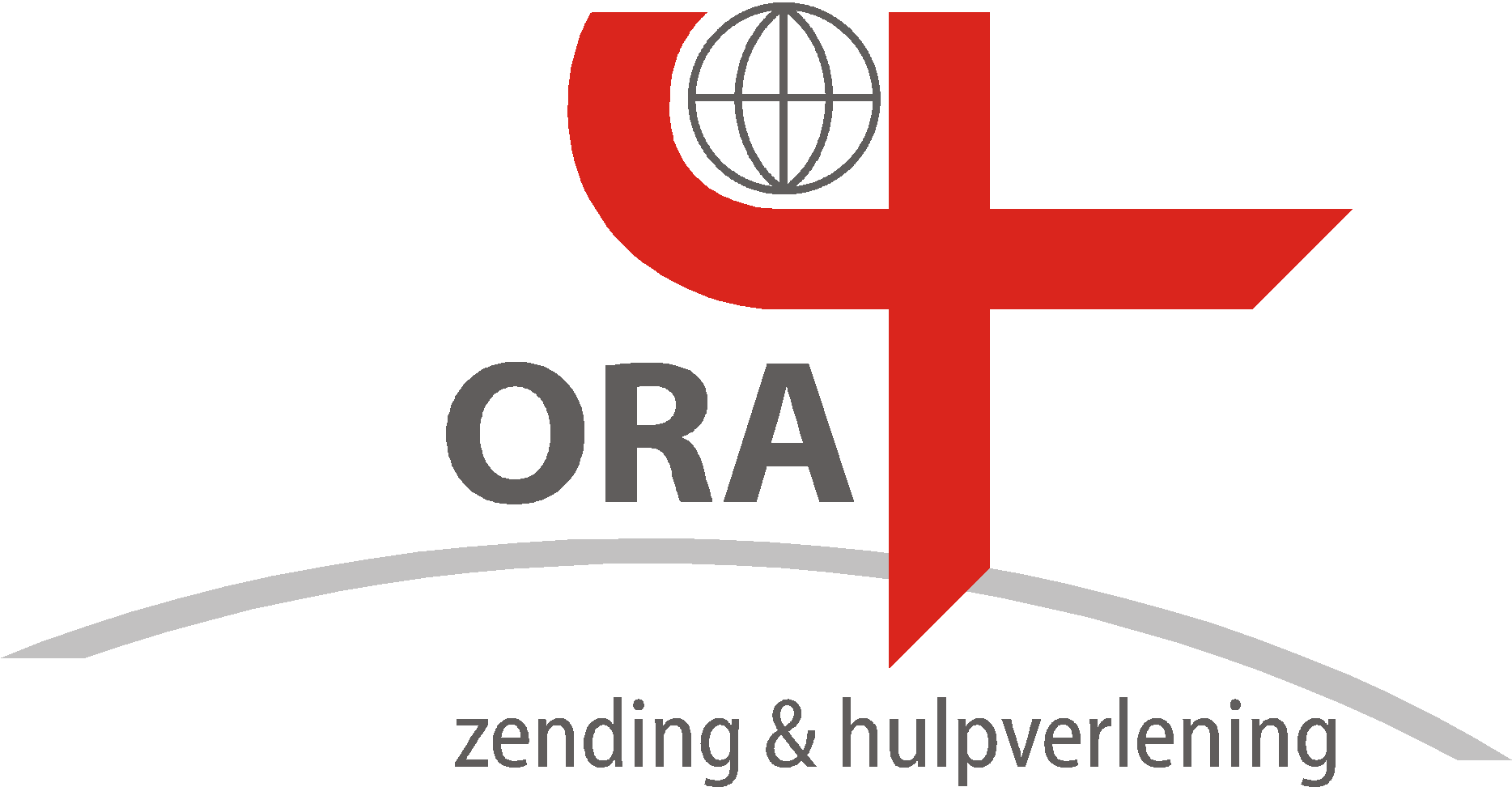 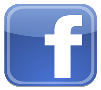 info@stichtingora.nl ●  www.stichtingora.nl